Appendix
1
Objective Status: Nutrition and Weight Status
Target met        Improving        Little/No change       Getting worse      Baseline only     Developmental
Healthier Food Access
NWS-1 States with food and beverage nutrition standards for pre-school children in child care NWS-2.1 Schools not offering calorically sweetened beverages
NWS-2.2 School districts requiring schools to offer fruit and vegetables to students 
NWS-3 State with policies to incentivize food retail outlets to provide foods encouraged by the Dietary Guidelines
NWS-4 Access to a food retail outlet that sells a variety of foods encouraged by the Dietary Guidelines for Americans

Health Care and Worksite Settings
NWS-5.1 Primary care physicians assessing body mass index in adult patients 
NWS-5.2 Primary care physicians assessing body mass index in child or adolescent patients 
NWS-6.1 Office visits for cardiovascular disease, diabetes, or hyperlipidemia that include diet or nutrition counseling 
NWS-6.2 Office visits by obese adults that include weight reduction, nutrition, or physical activity counseling





NWS-6.3 Physician visits by child or adult patients that include nutrition and diet counseling
NWS-7 Worksites that offer nutrition or weight management classes or counseling

 Weight Status
NWS-8 Healthy weight among adults
NWS-9 Obesity among adults 
NWS-10.1 Obesity among children (2–5 years)
NWS-10.2 Obesity among children (6–11 years) 
NWS-10.3 Obesity among adolescents (12–19 years)
NWS-10.4 Obesity among children and adolescents (2–19 years)
NWS-11.1 Inappropriate weight gain in children (2–5 years)
NWS-11.2 Inappropriate weight gain in children (6–11 years) 
NWS-11.3 Inappropriate weight gain in adolescents (12–19 years) 
NWS-11.4 Inappropriate weight gain in children and adolescents (2–19 years)
NWS-11.5 Inappropriate weight gain in adults (20+ years)
2
[Speaker Notes: Definitions
Getting worse
Change in objective is statistically significant, OR
Objective has a deficit of 10% or more (relative to its baseline) -- which it needs to regain before starting to move toward the target
Little/No change
Objective has achieved less than 10% of the targeted change 
Objective has a deficit of less than 10% (relative to its baseline)
Improving
Change in objective is statistically significant, OR
Objective has achieved 10% or more of the targeted change

Percent of targeted change achieved = 100 × (Most recent value – Baseline value) / (HP2020 target – Baseline value)
Percent in deficit = 100 × |Most recent value – Baseline value| / (Baseline value)]
Objective Status: Nutrition and Weight Status
Target met        Improving        Little/No change       Getting worse      Baseline only     Developmental
Food Insecurity
NWS-12 Very low food security among children
NWS-13 Households with food insecurity 

Food and Nutrient Consumption
NWS-14 Fruit consumption
NWS-15.1 Total vegetable consumption
NWS-15.2 Dark green vegetables, red and orange vegetables, and beans and peas
NWS-16 Whole grain consumption
NWS-17.1 Percent calories from solid fats 
NWS-17.2 Percent calories from added sugars 
NWS-17.3 Percent calories from solid fats and added sugars 
NWS-18 Percent calories from saturated fats 
NWS-19 Total sodium intake 
NWS-20 Total calcium intake





Iron Deficiency
NWS-21.1 Iron deficiency in children (1–2  years) 
NWS-21.2 Iron deficiency in children (3–4  years) 
NWS-21.3 Iron deficiency in females (12–49 years) 
NWS-22 Iron deficiency in pregnant females
3
[Speaker Notes: Definitions
Getting worse
Change in objective is statistically significant, OR
Objective has a deficit of 10% or more (relative to its baseline) -- which it needs to regain before starting to move toward the target
Little/No change
Objective has achieved less than 10% of the targeted change 
Objective has a deficit of less than 10% (relative to its baseline)
Improving
Change in objective is statistically significant, OR
Objective has achieved 10% or more of the targeted change

Percent of targeted change achieved = 100 × (Most recent value – Baseline value) / (HP2020 target – Baseline value)
Percent in deficit = 100 × |Most recent value – Baseline value| / (Baseline value)]
Current HP2020 Objective Status: Nutrition and Weight Status
Total number of objectives: 38
Target met        
     Improving       
     Little/No change      
     Getting worse      
     Baseline only     
     Developmental
Progress in Food and Nutrient Consumption
NOTES: Data are for mean daily intake by persons aged 2 years and older based on a single 24-hour dietary recall. Data are age adjusted to the 2000 standard population. Progress is assessed based on the percent of targeted change achieved.
5
SOURCE: National Health and Nutrition Examination Survey (NHANES), CDC/NCHS; Food Patterns Equivalents Database (FPED), USDA/ARS.
Objective Status: Physical Activity
Target met        Improving        Little/No change       Getting worse       Baseline only       Developmental        Informational
Physical Activity among Adults
PA-7  School districts requirement for elementary school recess for 20+ minutes
PA-8.1 No TV or video viewing: children 0-2 years
PA-8.2 TV, video or video games ≤2 hours/day:
     8.2.1 Children 2-5 years
     8.2.2 Children 6-14 years
     8.2.3 Adolescents in grades 9-12
PA-8.3 Computer use for non-school work ≤2 hours/day:
     8.3.1 Children 2-5 years
     8.3.2 Children 6-14 years
     8.3.3 Adolescents in grades 9-12
PA-9 State child care licensing regulations: 
     9.1 Large muscle or gross motor activity
     9.2 Participation in vigorous or moderate PA
     9.3 PA for specified time period
PA-1  No leisure time physical activity
PA-2 Compliance with the 2008 PA guidelines: 
     2.1 Aerobic PA: 150 or 75 minutes/week 
     2.2 Aerobic PA: 300 or 150 minutes/week 
     2.3 Muscle-strengthening PA
     2.4 Aerobic and muscle-strengthening PA
Physical Activity among Children & Adolescents
PA-3 Compliance with the 2008 PA guidelines:
     3.1 Aerobic PA: 60 minutes per day
     3.2 Muscle-strengthening PA
     3.3 Aerobic and muscle-strengthening PA
PA-4 Physical education requirement in schools:
      4.1 Elementary
      4.2 Middle/junior high schools
      4.3 Senior high schools
PA-5 Participation in daily school PE
PA-6 Elementary school recess requirement:
     6.1 States
     6.2* School districts
Health Care Settings
PA-11 Office visits that include exercise counseling: 
     11.1 Patients with cardiovascular disease, diabetes, or hyperlipidemia 
     11.2 All child and adults patients
NOTE: *Change not statistically significant.
Objective Status: Physical Activity
Target met        Improving        Little/No change       Getting worse       Baseline only       Developmental        Informational
Worksites and Communities
PA-10 Access to school physical activity facilities
PA-12 Worksite physical activity and fitness programs
PA-13 Community walking:
     13.1 Adults
     13.2 Children and adolescents
PA-14 Community bicycling:
     14.1 Adults
     14.2 Children and adolescents
PA-15 Legislative policies for the built environment to enhance access and availability of PA opportunities: 
     15.1 Community-scale policies
     15.2 Street-scale policies
     15.3 Transportation and travel policies
Current HP2020 Objective Status: Physical Activity
Total number of objectives: 36
Target met        
     Improving       
     Little/No change      
     Getting worse      
     Baseline only     
     Developmental
     Informational
3% 
(n=1)
* Change not statistically significant for 1 objective.
Michael M. LandaDirectorFDA/Center for Food Safety and Applied Nutrition
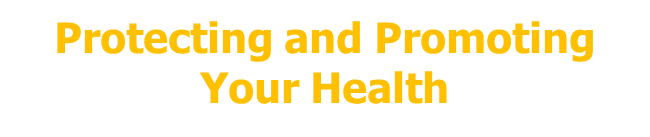 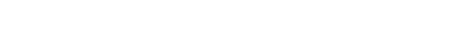 Appendix
10
Summary:  HP2020 Nutrition & Weight Status FDA Objectives
Improving                Little/no change            Baseline data only
11
[Speaker Notes: Green circle means improving towards meeting the target (by 10% or more)
Yellow circle means little or no change from baseline
Gray circle means baseline data only]
Summary:  HP2020 Nutrition & Weight Status FDA Objectives (contd.)
Improving                Little/no change            Baseline data only
12
[Speaker Notes: Green circle means improving towards meeting the target (by 10% or more)
Yellow circle means little or no change from baseline
Gray circle means baseline data only]
Revoking GRAS Status of PHOs (Docket No. FDA-2013-N-1317)
Health benefits
According to the CDC, elimination of PHOs from the food supply could prevent 10,000 - 20,000 coronary events and 3,000 - 7,000 coronary deaths annually.
Using NHANES data, CDC scientists reported a 58% decrease in blood levels of four major trans fatty acids from 2000 to 2009.
Food products
According to a USDA/ERS report (EIB bulletin 95, April 2012), new food products made without trans fats generally contain less saturated fat, sodium, and calories, suggesting that reducing trans fats was not compensated by increases in these other nutrients.
The number of new food products claiming 0 g trans fat/serving on the Nutrition Facts label increased from 64 in 2003 to 544 in 2006.
Between 2006-2010, 95% of all new food product introductions, including 86% of all new bakery products, contained no trans fats.
Products claiming 0 g trans fat/serving represented more than 10% of all new food product introductions in 2005 and 2006.
13
[Speaker Notes: Under sections 201(s) and 409 of the FD&C Act, any substance that is intentionally added to food is a food additive and is subject to premarket review and approval by FDA.  

The Food, Drug, and Cosmetic Act exempts GRAS substances from the definition of “food additive.”

To be GRAS, the use of a substance must:  (1) be generally recognized by qualified experts to be safe through scientific procedures, or (2) be based on common use in food prior to 1958 (i.e., a prior sanctioned substance)

Reducing solid fat was addressed in the 2010 Dietary Guidelines for Americans, in Table A2-1.  
Under the topic area of “Solid Fats,” the key consumer behaviors listed were:  
Cut back on solid fats.
Choose foods with little solid fats and prepare foods to minimize the amount of solid fats.
Limit saturated fat intake and keep trans fat intake as low as possible.]
Menu and Vending Machine Labeling:  Publication Details
Menu Labeling Proposal:  Food Labeling; Nutrition Labeling of Standard Menu Items in Restaurants and Similar Retail Food Establishments
Published April 6, 2011 in Federal Register (76 FR 19192)
Docket No. FDA-2011-F-0172  
60-day comment period was extended
Vending Machines Labeling Proposal:  Food Labeling; Calorie Labeling of Articles of Food in Vending Machines
Published April 6, 2011 in Federal Register (76 FR 19238)
Docket No. FDA-2011-F-0171 
90-day comment period was extended
14